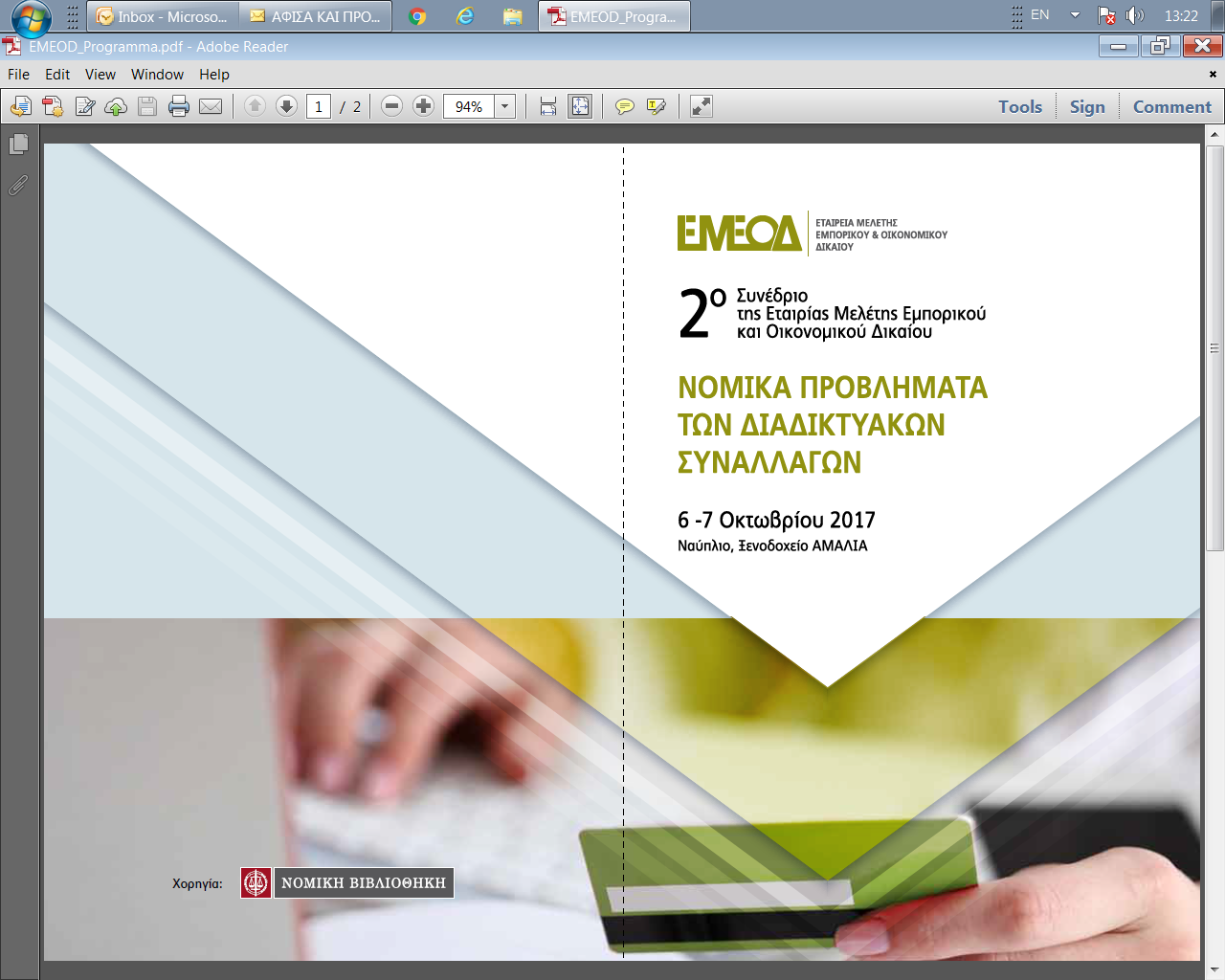 Κανόνες ή αυτορρύθμιση για το Διαδίκτυο;
Γιώργος Ν. Γιαννόπουλος
Επίκουρος Καθηγητής, Νομική Σχολή, ΕΚΠΑ
Διευθυντής του Εργαστηρίου Νομικής Πληροφορικής
gyannop@law.uoa.gr
INTERNET & ΚΑΝΟΝΕΣ
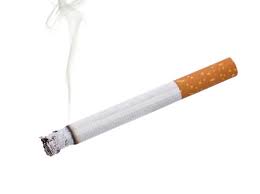 ΡΥΘΜΙΖΕΤΑΙ ΕΠΑΡΚΩΣ ΑΠΟ ΠΟΛΛΕΣ ΔΙΚΑΙΟΔΟΣΙΕΣ
Η ΑΡΧΙΤΕΚΤΟΝΙΚΗ ΔΥΣΧΕΡΑΙΝΕΙ ΤΗΝ ΕΠΙΒΟΛΗ
(Lawrence Lessig, 1999)
Ο ΝΟΜΟΘΕΤΗΣ ΕΜΜΕΝΕΙ ΣΤΗΝ ΚΑΤΑΣΤΟΛΗ:
2002:	«…Απαγορεύεται η διεξαγωγή… παιγνίων περιλαμβανομένων και των υπολογιστών σε δημοσία γενικά κέντρα όπως ξενοδοχεία, καφενεία, αίθουσες αναγνωρισμένων σωματείων κάθε φύσης, και σε κάθε άλλο δημόσιο η ιδιωτικό χώρο…» (άρ. 2§1 Ν. 3037/2002, C-65/05 Επιτροπή κατά Ελλάδας)
2017:	«…η αρμόδια υπηρεσία κοινοποιεί τη σχετική απόφαση επιβολής προστίμου ή άλλης κύρωσης προς την υπηρεσία δίωξης ηλεκτρονικού εγκλήματος, για την διεκπεραίωση της διακοπής λειτουργίας τυχόν διαδικτυακού ιστοτόπου του φορέα και κάθε είδους εφαρμογών σε κινητά τηλέφωνα, ηλεκτρονικούς υπολογιστές και άλλα μέσα…» (άρ. 1§8 φερόμενου ΣχΝ/ΣΕΠ-2017 για τις επιβατικές μεταφορές)
2
gyannop@law.uoa.gr
ΑΔΥΝΑΜΙΑ ΕΠΙΒΟΛΗΣ ΤΩΝ ΚΑΝΟΝΩΝ
Το παραδοσιακό σύστημα αστικών, διοικητικών & ποινικών κυρώσεων εφαρμόζεται : 
μόνον εντός εθνικών συνόρων
με υψηλό κόστος σε έξοδα και χρόνο
Οι κραταιοί του Internet δεν δαμάζονται με κατασταλτικούς κανόνες 
Διαπιστώνονται υπερβολές: 
είτε ευτράπελες (Ιταλικό Ανώτατο Δικαστήριο: άρθρα με «ημερομηνία λήξης»)
είτε αδέξιες (νομοθεσία παιγνίων) 
είτε τραγικές (οροθετικές γυναίκες)
3
gyannop@law.uoa.gr
ΑΠΟΤΕΛΕΙ ΛΥΣΗ Η ΑΥΤΟΡΡΥΘΜΙΣΗ;
Αυτορρύθμιση: Περιλαμβάνει κάθε είδους εθελοντικές συμφωνίες
Δεν περιλαμβάνει υποχρεωτικά μέτρα
-	Χρειάζεται λιγότερη κανονιστική παρέμβαση; 
-	Ναι, αλλά… 
-	και εμπιστοσύνη στο επιχειρηματικό μοντέλο…
Αποτελεσματικοί μηχανισμοί επιλύσεως διαφορών 
Σύνδεσμοι (links) για καταναλωτικές διαφορές
Οδηγία 2013/11/ΕΕ & Καν (ΕΕ) 524/2013
(ηλεκτρονική επίλυση καταναλωτικών διαφορών)
4
gyannop@law.uoa.gr
ΚΩΔΙΚΕΣ ΔΕΟΝΤΟΛΟΓΙΑΣ & ΣΥΡΡΥΘΜΙΣΗ
Η Οδηγία (για το Ηλεκτρονικό Εμπόριο) 2000/31/ΕΚ (άρ. 16§1) ενθαρρύνει την κατάρτιση κωδίκων δεοντολογίας:
διαβίβαση των σχεδίων των κωδίκων στην Επιτροπή
πρόσβαση με ηλεκτρονικά μέσα σε όλες τις κοινοτικές γλώσσες
κοινοποίηση… των αξιολογήσεων της εφαρμογής …και των συνεπειών στις πρακτικές, στα συναλλακτικά ήθη και έθιμα του ηλεκτρονικού εμπορίου
ιδίως όσον αφορά την προστασία των ανηλίκων και της ανθρώπινης αξιοπρέπειας.
άρ 15§1 ΠΔ 131/2003: οι κώδικες «…εγκρίνονται από τον Υπουργό Ανάπτυξης και δημοσιεύονται στην Εφημερίδα της Κυβερνήσεως…»

Νομοθετικά επιβαλλόμενη συρρύθμιση
Κώδικες Δεοντολογίας ΓΚΠΔ [40§5, 9]: (έγκριση ΑΠΔΠΧ, δημοσίευση, γενική ισχύς στην ΕΕ)
5
gyannop@law.uoa.gr
ΤΕΧΝΙΚΟΙ ΚΑΝΟΝΕΣ & ΠΡΟΤΥΠΑ
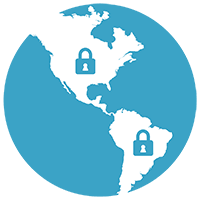 Επιβολή τεχνικών μεθόδων με άμεσο ή έμμεσο τρόπο 
Φίλτρα ελέγχου περιεχομένου  
Ζώνες γεωαποκλεισμού (διεύθυνση IP)  
Κατάλογος (black list) του άρ. 48 Ν. 4002/11 (μη αδειοδοτημένοι πάροχοι τυχερών παιγνίων)
Μεταβολή αρχιτεκτονικής (by design & by default)
CERT (Computer Emergency Response Team) – Θέματα ασφάλειας
ENISA / Ευρωπαϊκό CERT
Γραμμές επικοινωνίας (Safeline)
6
gyannop@law.uoa.gr
ex ante ΕΥΘΥΝΗ ΣΤΟΥΣ ΠΑΙΚΤΕΣ
Εφαρμόζεται σε τομείς υψηλής διακινδύνευσης (προστασία του περιβάλλοντος) 
Θεμιτά μέσα μετριασμού των κινδύνων
Υπεύθυνος τελικά είναι ο Πλοίαρχος 

ΓΚΠΔ [45, 46]: Διαβιβάσεις δεδομένων: 
είτε Επαρκές Επίπεδο Προστασίας είτε «Κατάλληλες Εγγυήσεις» (+«εκτελεστά δικαιώματα» +  «αποτελεσματικά ένδικα μέσα»)
Οι εγγυήσεις μπορούν να προβλέπονται ΧΩΡΙΣ ΑΔΕΙΑ ΑΡΧΗΣ σε:
… β) Δεσμευτικούς εταιρικούς κανόνες (BCR), γ) Τυποποιημένες ρήτρες (SCC) από την ΕΕ ή … δ) τοπική Αρχή… ε) Κώδικες δεοντολογίας, στ) Μηχανισμούς πιστοποίησης
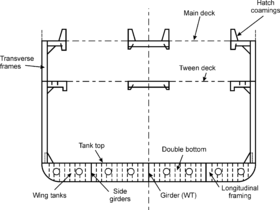 7
gyannop@law.uoa.gr
ΥΠΕΥΘΥΝΟΤΗΤΑ έναντι ΤΕΧΝΙΚΩΝ ΜΕΣΩΝ
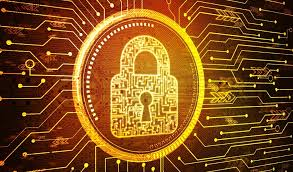 Κώδικες & ρήτρες ή κρυπτογραφία;

Για τους μεγάλους παίκτες μονόδρομος η ανάπτυξη υπευθυνότητας: 
«Οι ηλεκτρονικές πλατφόρμες να αναλάβουν μεγαλύτερη ευθύνη για το παράνομο περιεχόμενο» (ΕΕ 28.9.2017)
Για τους υπόλοιπους η συμμόρφωση θα αποδειχτεί δυσχερής (& δαπανηρή).

Συμμαχίες εταιριών και κοινωνικών δικτύων
8
gyannop@law.uoa.gr
ΦΙΛΕΛΕΥΘΕΡΟΣ ΠΑΤΕΡΝΑΛΙΣΜΟΣ
Δυνατότητα αυτονομίας της βούλησης 
Να μην υπαγορεύει η τεχνολογία τους κανόνες, αλλά να μπορεί ναχρησιμοποιηθεί κατά την εφαρμογή 

ΟΙΚΟΝΟΜΙΚΗ ΨΥΧΟΛΟΓΙΑ (behavioral economics):
Παρότρυνση με «σκούντημα / ελαφρά ώθηση» (nudging)
Οι παίκτες καθοδηγούνται, αλλά δεν ποδηγετούνται /κηδεμονεύονται 
Θεμιτά μέσα να μετριαστούν οι κίνδυνοι, αλλά να μην παρεμποδίζεται η οικονομική δραστηριότητα εξαιτίας καθυστερήσεων
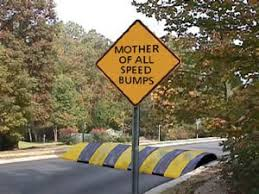 9
gyannop@law.uoa.gr
ΔΙΚΑΙΟ & ΝΕΕΣ ΤΕΧΝΟΛΟΓΙΕΣ
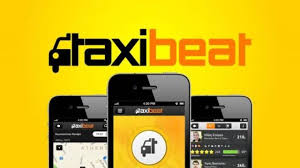 Καινοτόμα μέσα έναντι παραδοσιακών δομών
Μεσολάβηση taxibeat v σύμβαση μεταφοράς 
Τι αποτελεί Yπηρεσία της ΚτΠ; (1§2 Οδ. 98/34/ΕΚ)
C-434/15 Asociación Profesional Elite Taxi, C-320/16 Uber France 
Κύριο στοιχείο: παροχή εξ αποστάσεως με ηλεκτρονικά μέσα
Παρέμβαση σε ρυθμισμένη αγορά; «στο μη ηλεκτρονικό τμήμα»
Αποτελεί παρέμβαση η ίδια η δημιουργία ανταγωνισμού;
ΠΑΡΕΜΠΟΔΙΖΕΤΑΙ Η ΕΛΕΥΘΕΡΗ ΡΟΗ;
Η καινοτομία πρέπει να τηρεί το υφιστάμενο πλαίσιο;
Μπορεί ο [εθνικός] νομοθέτης να την περιορίσει;
10
gyannop@law.uoa.gr
ΤΟ ΔΙΚΑΙΟ ΤΟΥ Α(ΜΦΙ)ΛΟΓΟΥ…
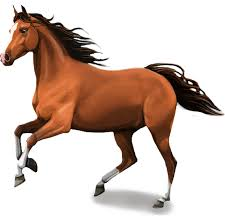 Δύο ακαταμάχητοι περισπασμοί:
1.	Ο πόθος των νομικών να δαμάσουν την τεχνολογία
2.	Ο φόβος ότι ο «κώδικας λογισμικού»θα ποδηγετήσει τον κανόνα δικαίου 
H εσωτερική προθυμία συμμόρφωσης προτιμότερη από την καταστολή
Οι αξίες που ενσωματώνει το νέο μέσο αντικατοπτρίζουν  τις αξίες που επιθυμούμε; 
ή θίγουν υφισταμένους (θεμελιώδεις) κανόνες;
Αν δεν επαρκούν πρέπει να τους αλλάξουμε
με συνδυασμό μέσων και τεχνικών
11
gyannop@law.uoa.gr